ТЕМА: «Развитие речи детей во второй младшей группе с использованием пальчиковых игр и нетрадиционных технологий»
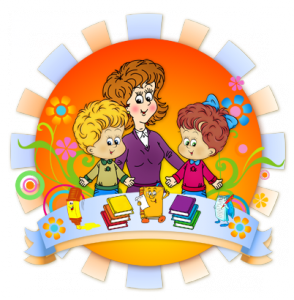 Воспитатель: Паламарчук Оксана Владимировна
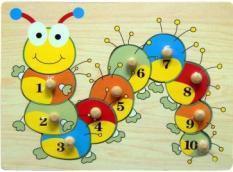 «Ум ребенка находится на кончиках его пальцев» В.А. Сухомлинский.«Рука – это, своего рода, внешний мозг человека» - писал Кант.

	В нашем дошкольном учреждении большое внимание уделяют развитию речи детей. Доказано, что мысль и глаз ребёнка двигаются с той же скоростью, что и рука. Значит, систематические упражнения по тренировке движений пальцев рук является мощным средством повышения работоспособности головного мозга. От того, насколько ловко научится ребенок управлять своими пальчиками, зависит его дальнейшее развитие. Наряду с развитием мелкой моторики развиваются память, внимание, а также словарный запас.
Актуальность
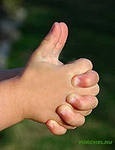 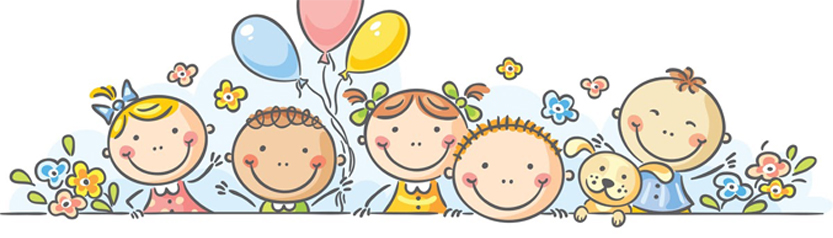 Цель: повышение своего теоретического уровня, профессионального мастерства и компетентности.

	Задачи:
1. Интегрировать пальчиковые игры, упражнения в речевой деятельности детей;
2. Совершенствовать мелкую моторику детей через пальчиковые игры;
3. Систематизировать работу по совершенствованию пальчиковой моторики;
4. Дать знания родителям о значимости пальчиковых игр, о нетрадиционных формах работы с детьми.
5. Содействовать нормализации речевой функции.
6. Развивать воображение, логическое мышление, произвольное внимание, зрительное и слуховое восприятие, творческую активность.
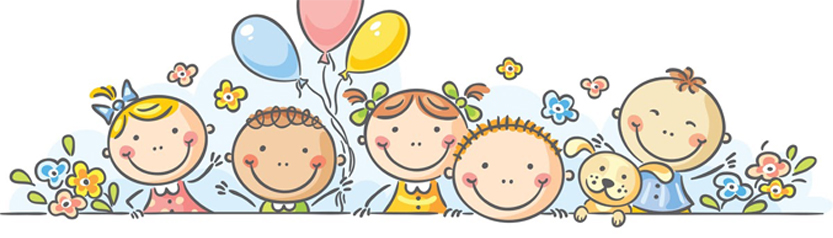 План работы на 2020-2021 учебный год.
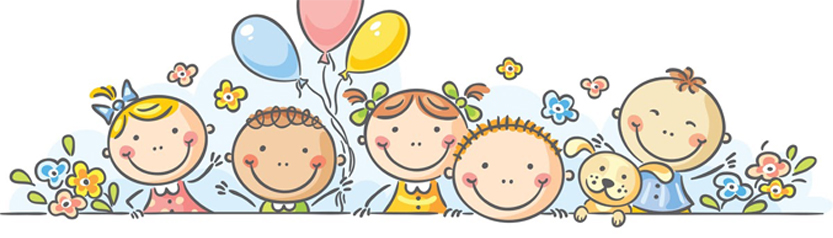 Методы и приёмы работы:

Традиционные:
- Массаж кистей рук.- Пальчиковая гимнастика, физкультминутки.- Пальчиковые игры со стихами, со скороговорками.- Пальчиковый театр.
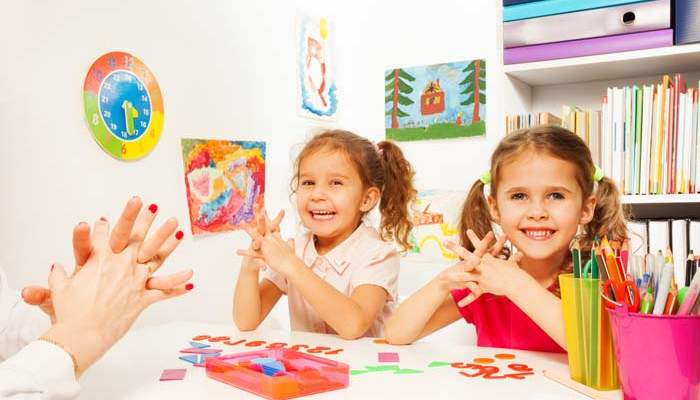 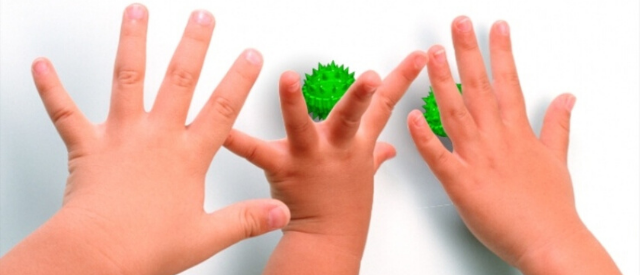 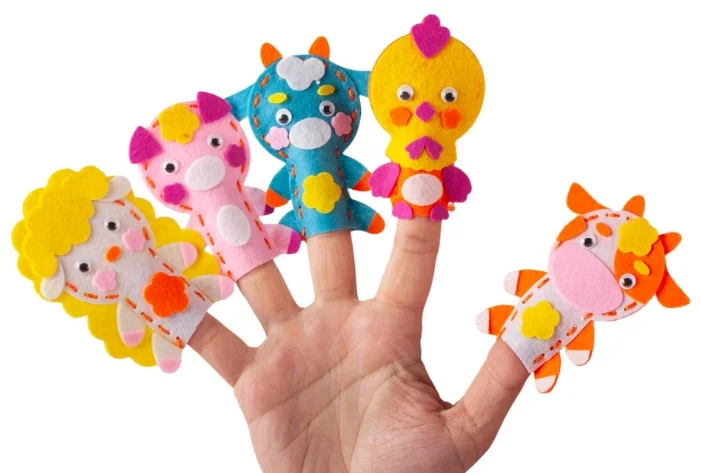 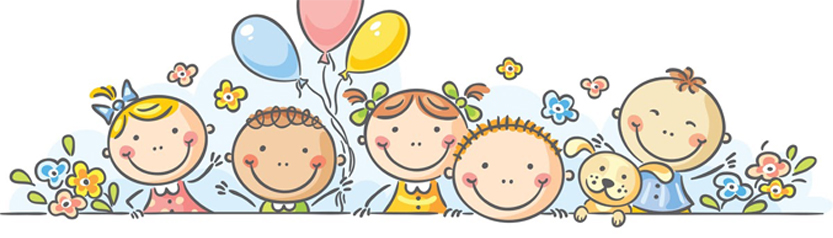 Нетрадиционные технологии:

- Лепка из пластилина с использованием природного материла (крупы, ракушки и т.д.)- Конструирование с конструктом.- Различные виды аппликаций.- Шнуровки.- Пазлы, мозаика.- Работа со счётными палочками.- Самомассаж кистей и пальцев рук.- Нетрадиционные техники рисования: кистью, пальцем.- Ручной труд: нанизывание бус.- Рисование по трафаретам, штриховка.
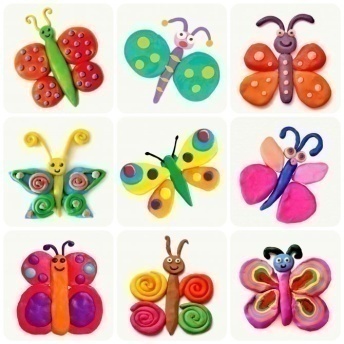 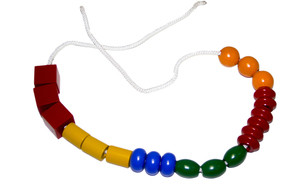 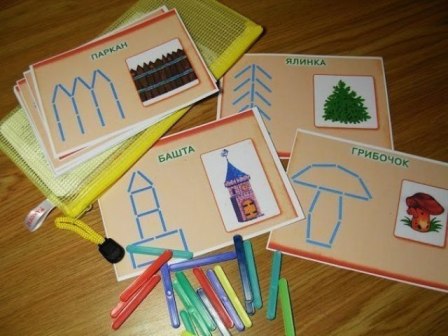 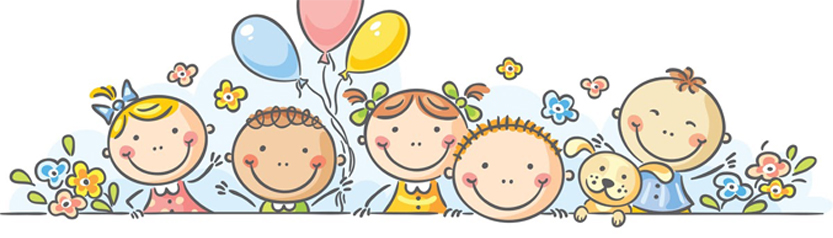 В своей работе по данному направлению я применяю накопленный опыт современных педагогов и использую основные принципы:
• Систематичность проведения игр и упражнений. 
• Последовательность – (от простого к сложному
• Индивидуальный и дифференцируемый подход.
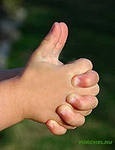 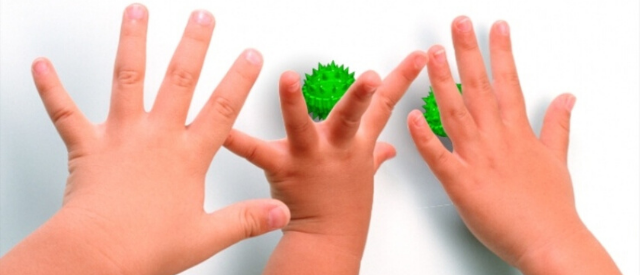 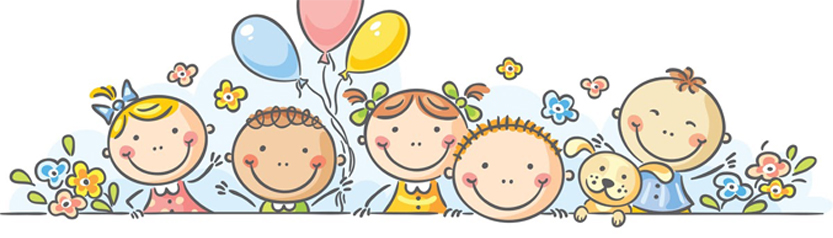 Собрано много материала на использование пальчиков игр:- большое количество природного материала: шишки, жёлуди, грецкие орехи, бобы, горох и многое другое;- сделаны массажные ванночки для рук, которые наполнены фасолью и горохом;- игры с песком, водой;- пальчиковый театр;- раскраски, трафареты;- виды игр (мозаика, шнуровка, пазлы, бусины, пуговицы)- информационный банк пальчиковых игр, которые направлены на устранение имеющихся проблем речевого развития детей, развитие мелкой моторики рук.
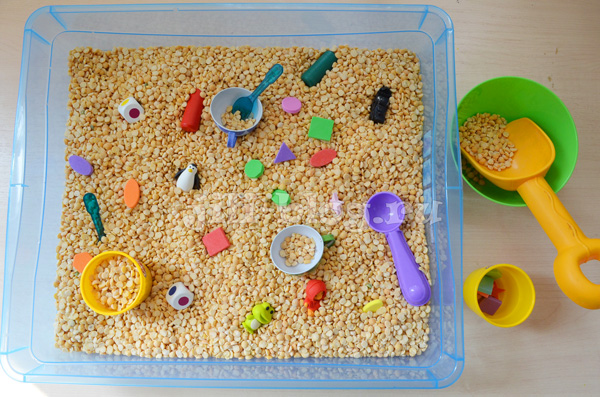 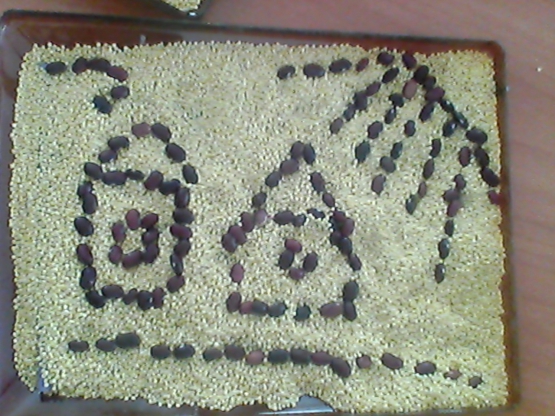 Работа по развитию речи детей с использованием мелкой моторики шла в нескольких направлениях:
Работа по развитию движений пальцев и всей кисти проводится во время утренней стимулирующей гимнастики, физкультминутки, в свободное время утром и после сна. Упражнения стараюсь подбирать так, чтобы в них содержалось больше разнообразных движений пальцами.
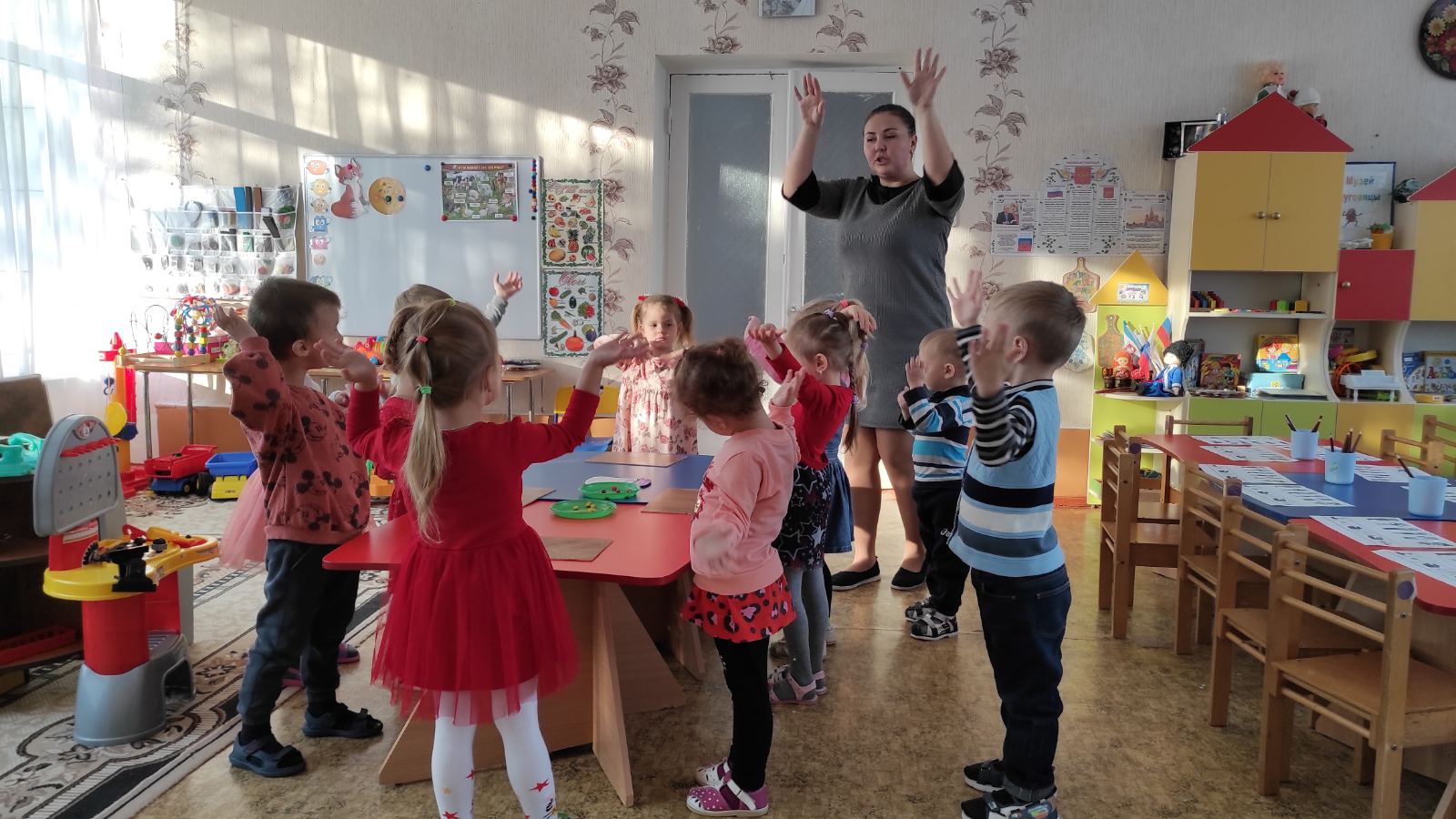 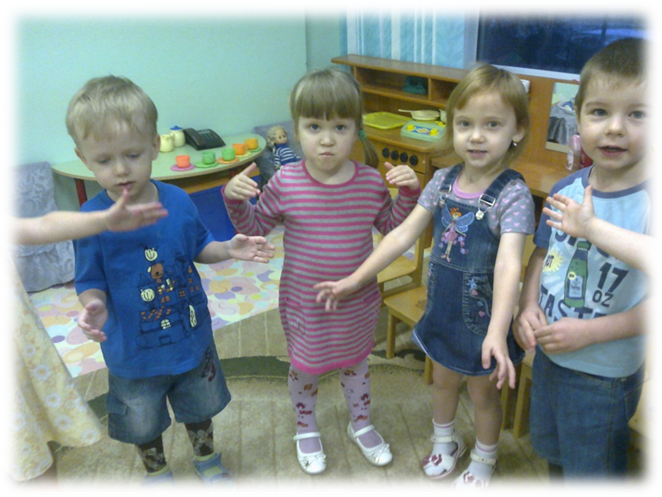 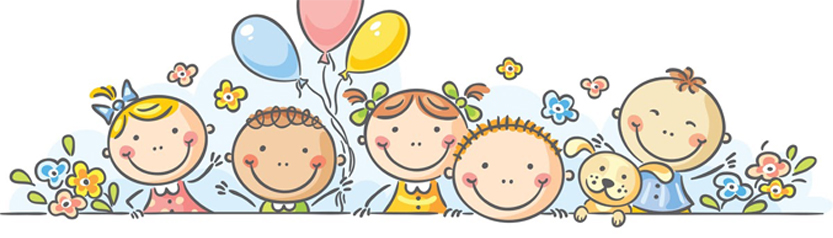 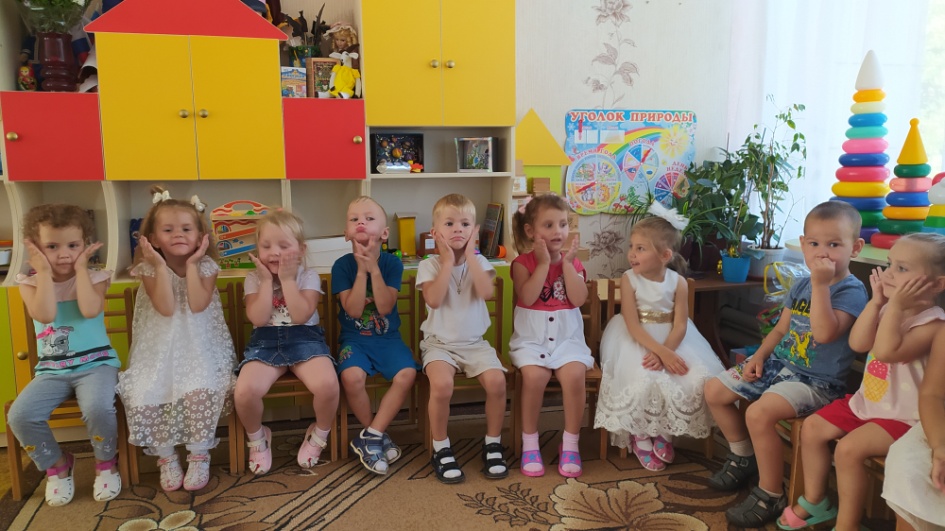 В своей практике я использую игры, которые являются синтезом поэтического слова и движения. Так как движения конкретизируют образ, а слово помогает чётко выполнять движения. 
Тексты упражнений – это рифмованные подсказки к заданным движениям. Они легко ложатся на слух ребенка, и настраивают на игру. С помощью стихотворного ритма совершенствуется произношение, происходит постановка правильного дыхания, отрабатывается определённый темп речи, развивается речевой слух.
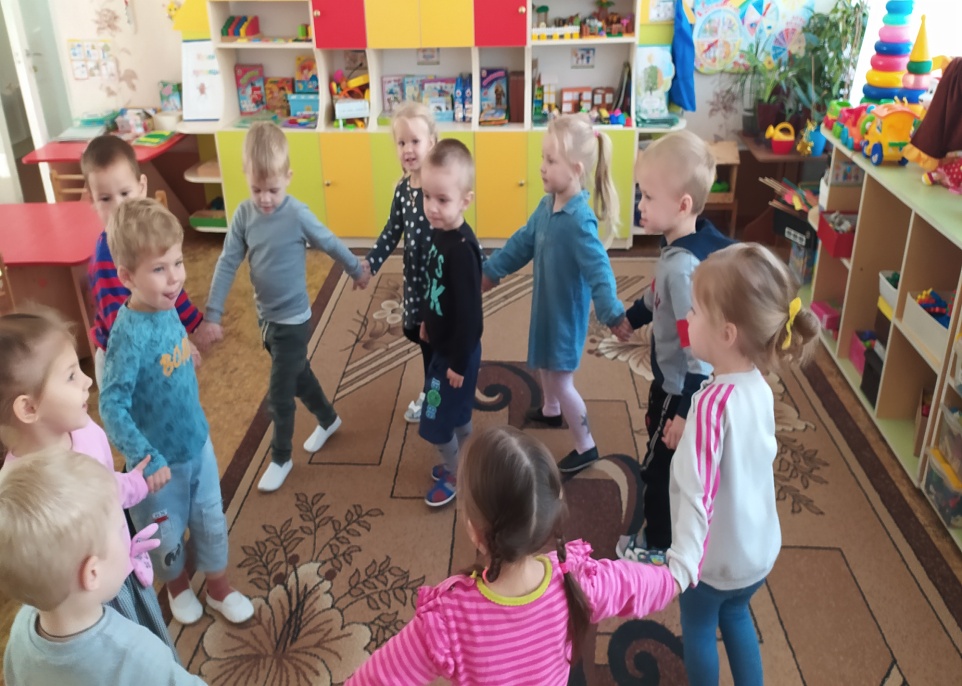 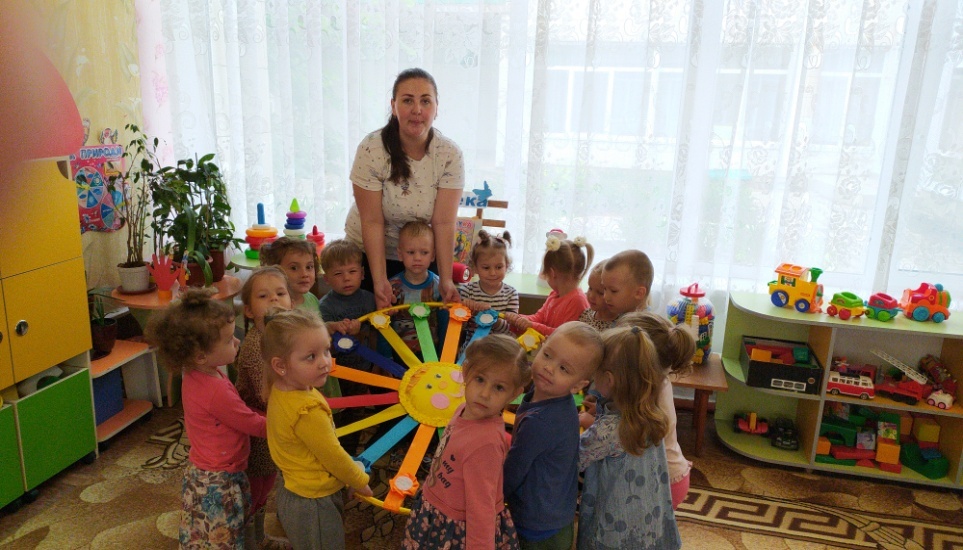 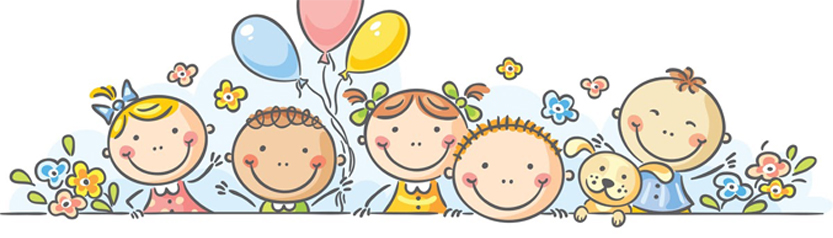 Во время игр моя задача состоит в том, чтобы организовать общение ребенка с кем-либо в процессе игровой деятельности, обогащая словарь детей.
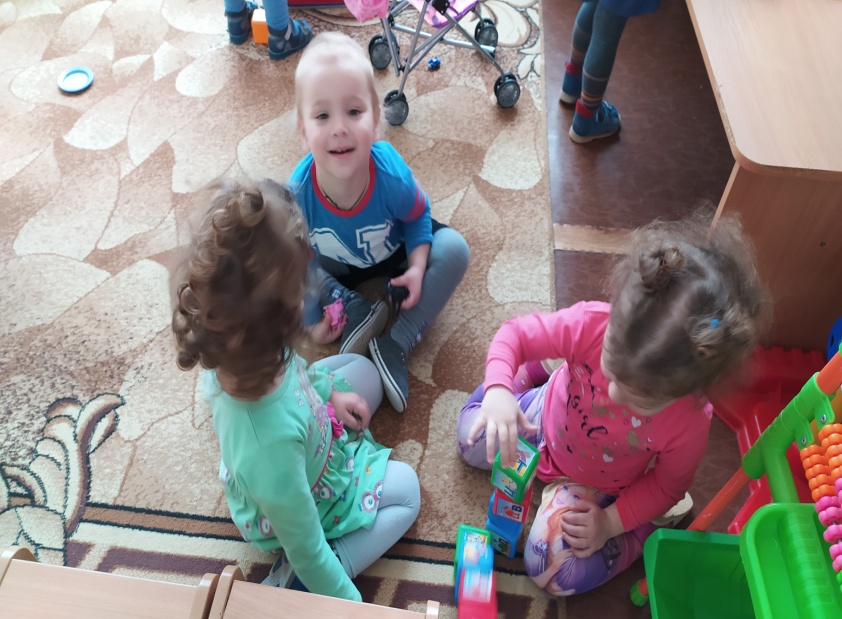 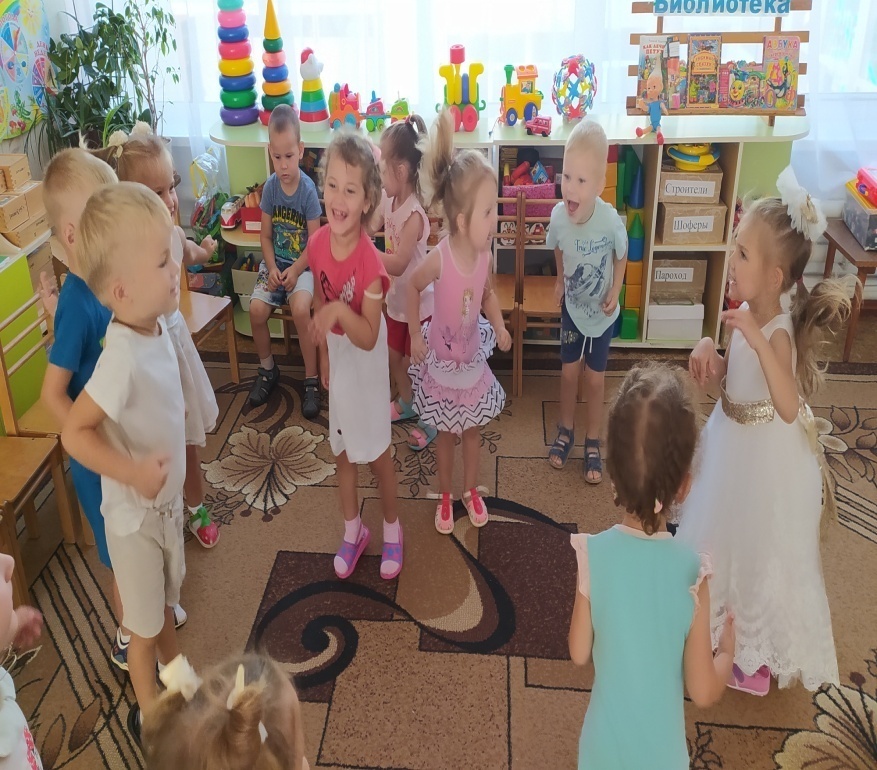 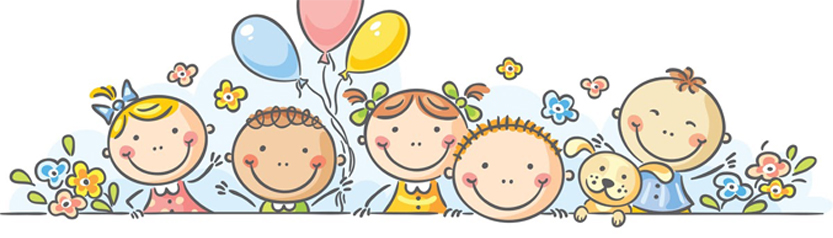 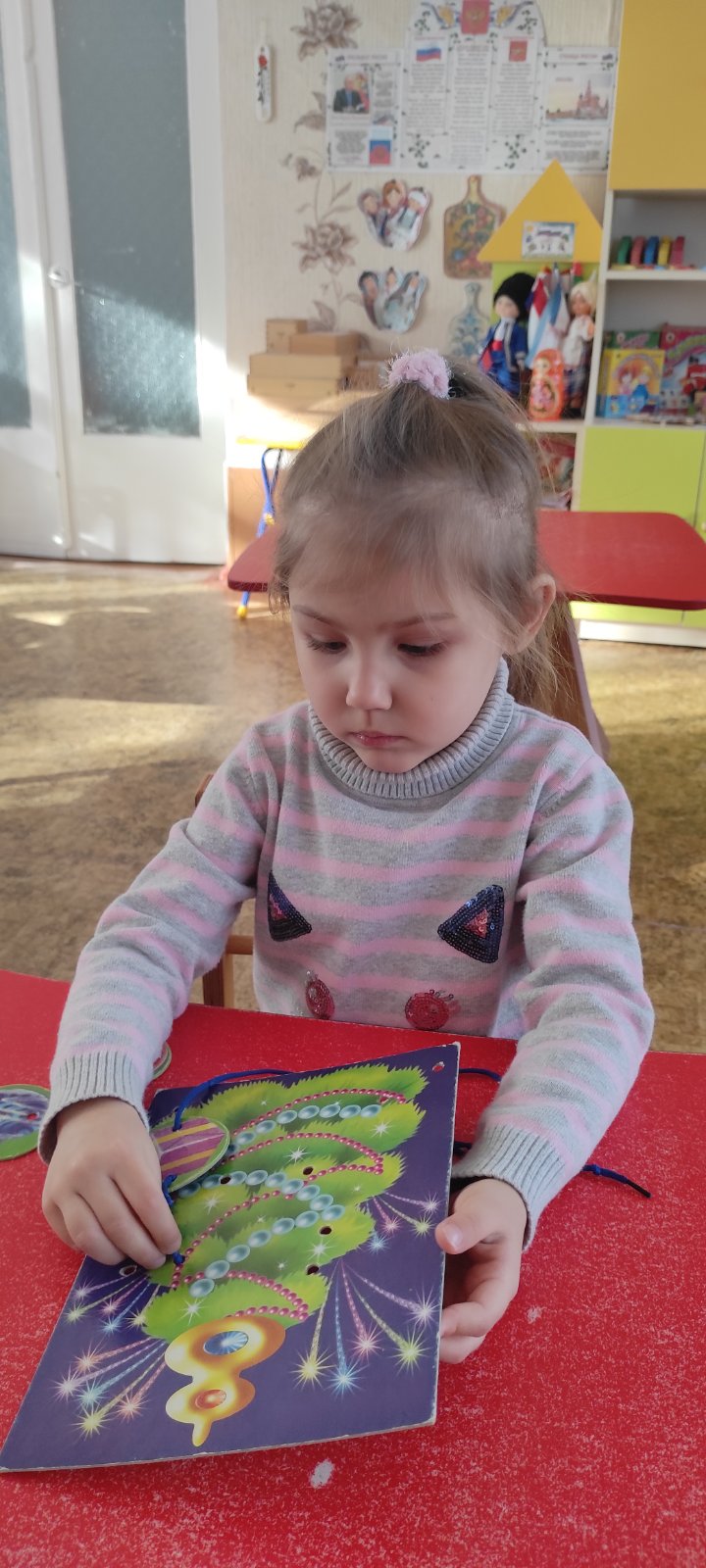 Игры – шнуровки:
1. развивают сенсомоторную координацию, мелкую моторику рук;
2. развивают пространственное ориентирование, способствуют усвоению понятий "вверху", "внизу", "справа", "слева";
3. формируют навыки шнуровки (шнурование, завязывание шнурка на бант) ;
4. способствуют развитию речи;
5. развивают творческие способности;
6. развивают усидчивость;
7. игра способствует улучшению координации движений, гибкости кисти и раскованности движений вообще, что является залогом отсутствия проблем с письмом в школе.
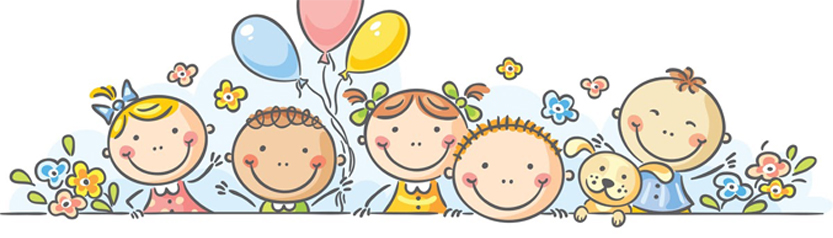 Пальчиковый театр-это увлекательная дидактическая игра, которая:1. стимулирует развитие мелкой моторики;2. знакомит ребенка с такими понятиями как форма, цвет, размер;3. помогает развивать пространственное восприятие (понятия: справа, слева, рядом, друг за другом и т. д.) ;4. развивает воображение, память, мышление и внимание;5. помогает развивать словарный запас и активизирует речевые функции;6. формирует творческие способности и артистические умения знакомит с элементарными математическими понятиями
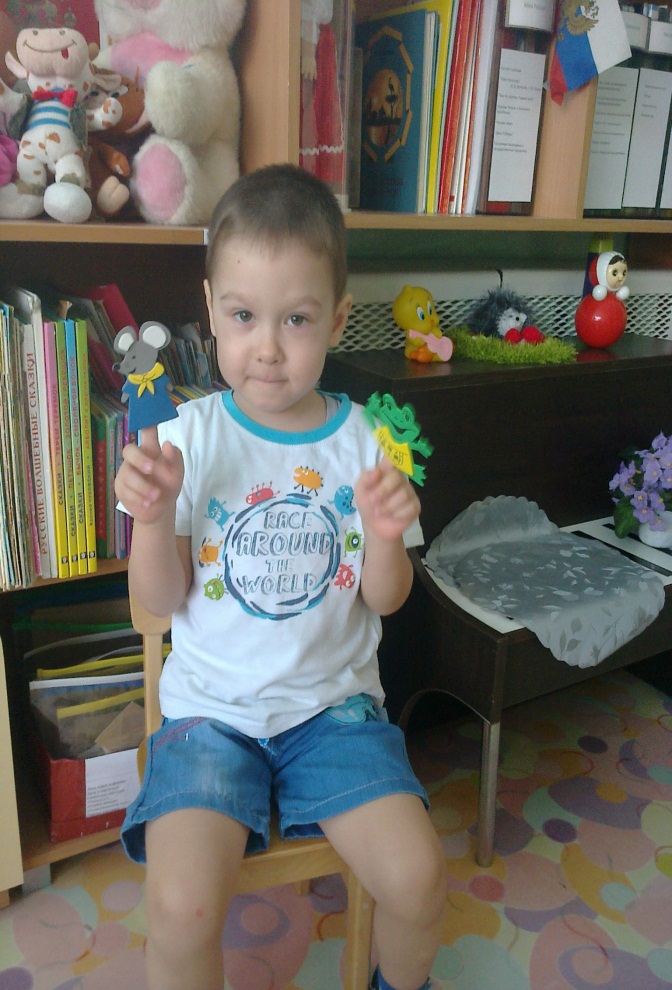 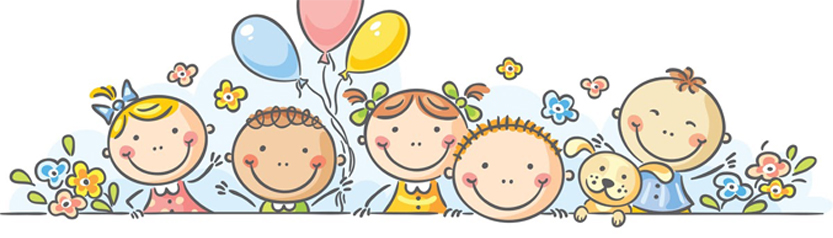 Игры с крупой и семенами.
Крупа – универсальный материал. С ней можно просто повозиться или создать настоящий шедевр.
• Берем поднос и рассыпаем по нему мелкую крупу (например, манку). Лучшей доски для рисования не придумаешь. Сначала взрослый рисует на "доске" линии, а малыш повторяет. Пусть это будут очень простые фигуры: квадраты, круги, зигзаги. Снеговик, домик, солнышко.
• Насыпаем в кружку сухой горох. Ребенок на каждый ударный слог перекладывает горошины по одной в другую кружку. Сначала одной рукой, затем двумя руками одновременно, попеременно большим и средним пальцами, большим и безымянным, большим и мизинцем. Четверостишия подбираются любые.
• Насыпаем горох на блюдце. Ребенок большим и указательным пальцами берет горошину и удерживает ее остальными пальцами (как при сборе ягод, потом берет следующую горошину, потом еще и еще — так набирает целую горсть. Можно делать это одной или двумя руками.
• развивают мелкую моторику;
• развивают внимание;
• развивают память
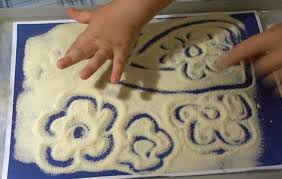 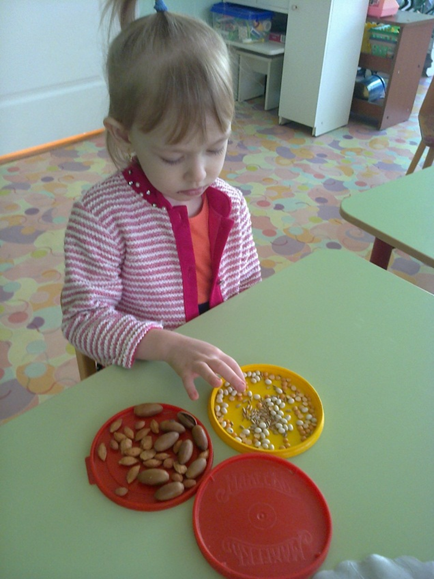 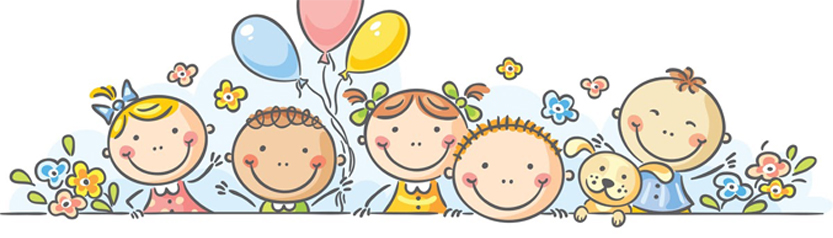 Упражнения с прищепками - развивают сенсомоторную координацию, мелкую моторику рук. 
Цель упражнения - научить ребенка самостоятельно прищеплять прищепки. Чтобы игра была интересной для ребенка, можно прикреплять прищепки по тематике (то есть лучики к солнцу, иголки к ежику, дождик к тучке, травку к земле и тому подобное; для этого вам нужно, соответственно, сделать заготовки к солнцу, ежику и так далее). 
Необходимо понимать, что это очень сложное для ребенка задание. Не пытайтесь добиться результата сразу. Для начала, возьмите ладошки ребенка в свои руки и выполните упражнение вместе с ним.
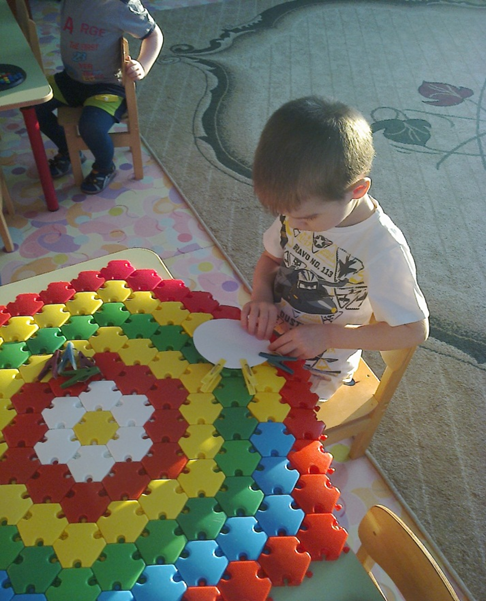 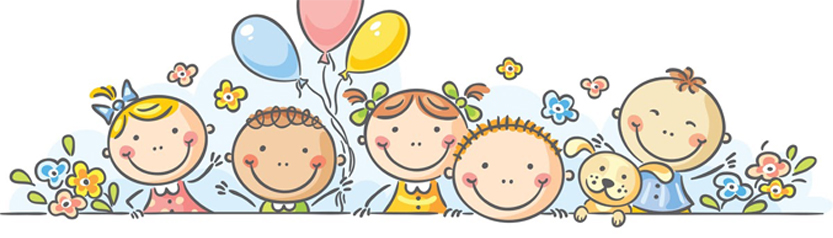 Упражнения с бусинами. Отлично развивает руку разнообразное нанизывание. Нанизывать можно все что нанизывается: пуговицы, бусы, рожки и макароны, сушки и т. п. Величина бусин зависит от возраста ребенка. Сначала вместо бусин можно использовать шарики от пирамидок с круглыми деталями и нанизывать их на толстый шнурок; затем детали нужно постепенно «измельчать».
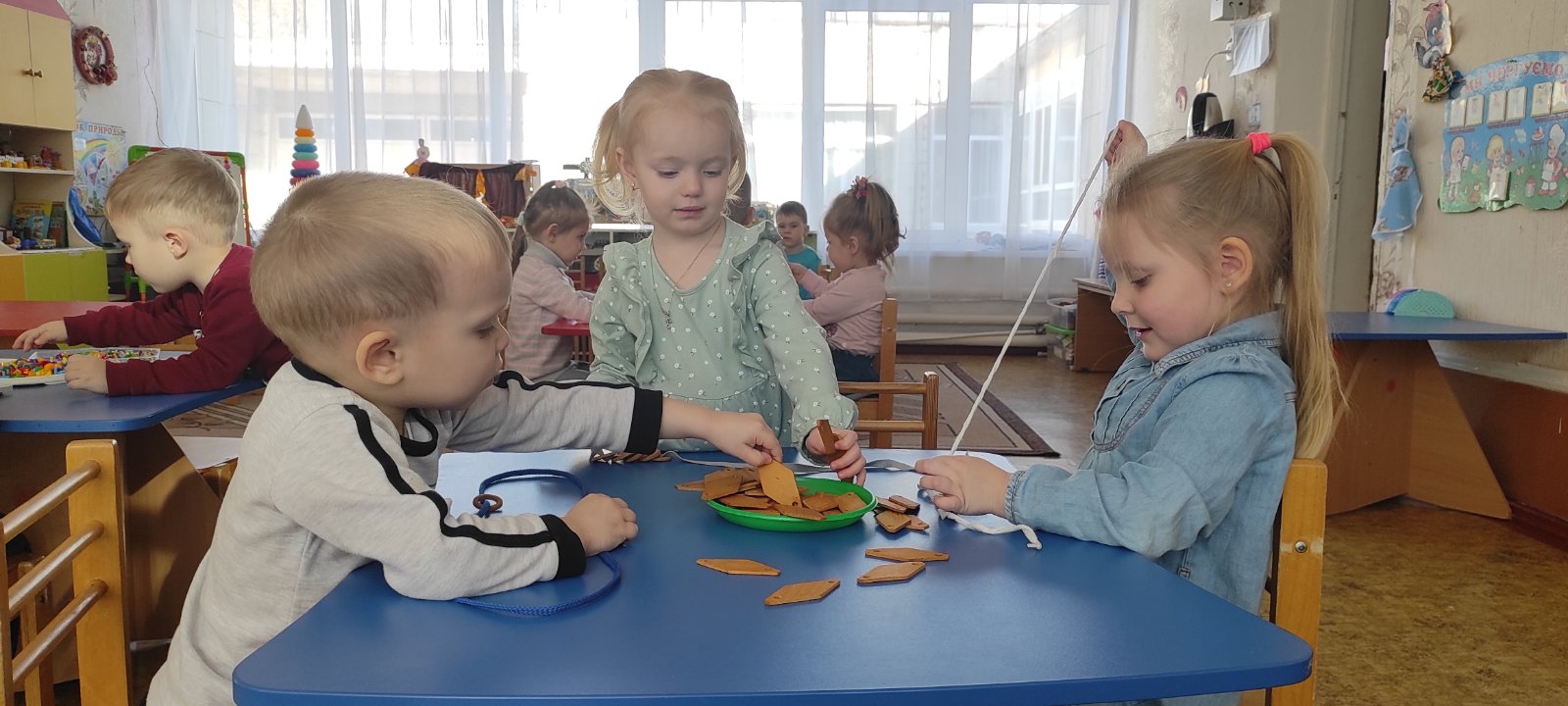 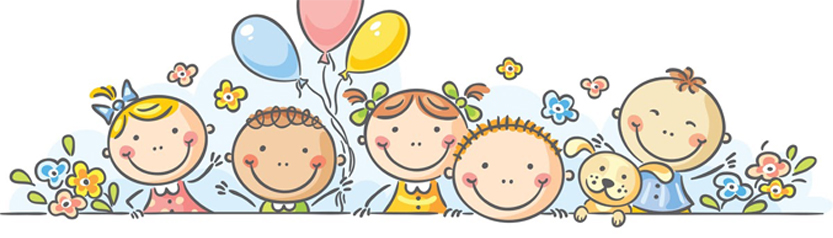 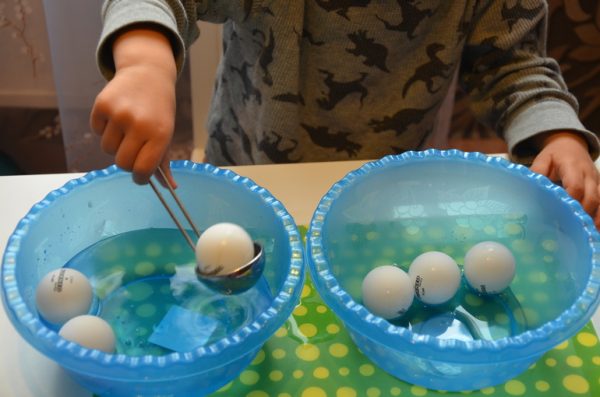 Работа со штампами: упражняет щепоть руки ребенка (положение захвата тремя пальцами – щепотью). Все упражнения нацелены на быструю смену тонуса мускулатуры рук: напряжение, расслабление, силовое напряжение.
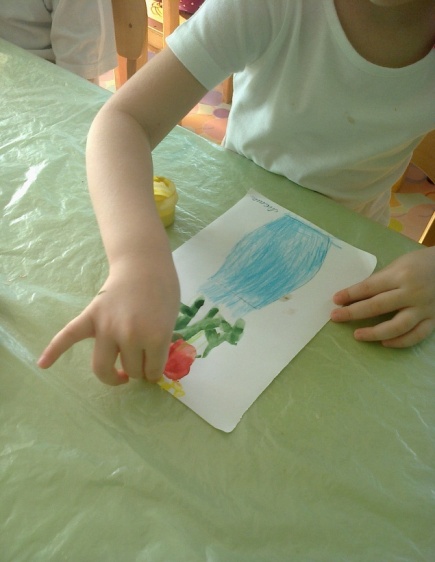 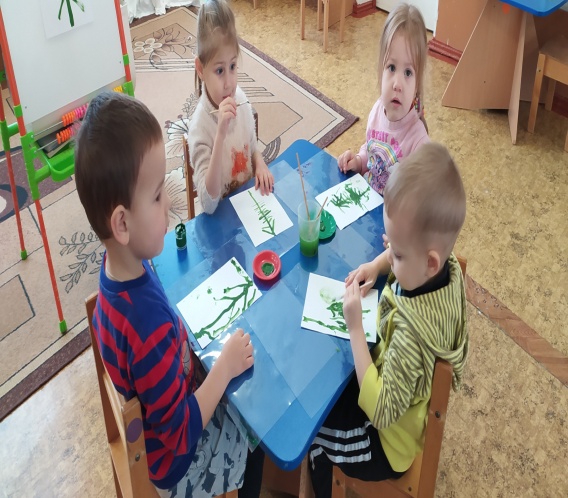 Игры на развитие тактильного восприятия, игры с песком и водой.
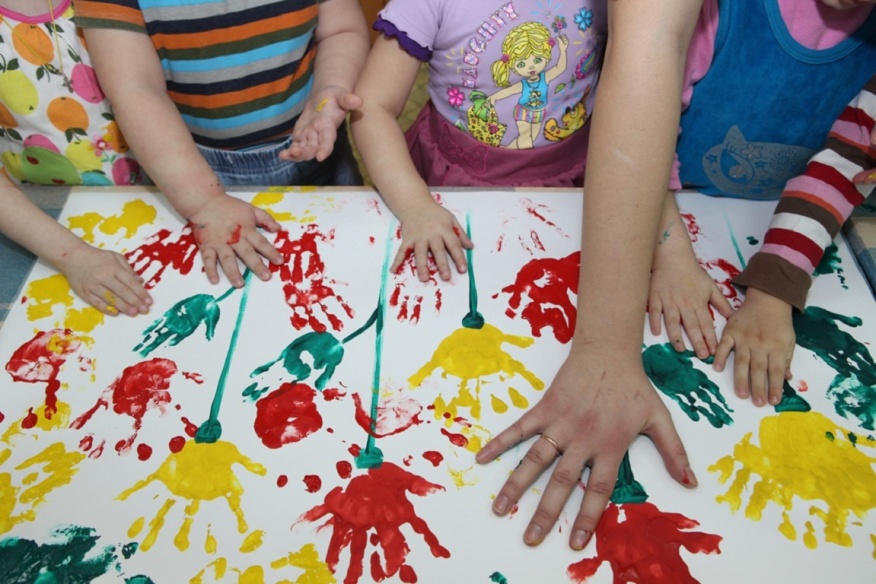 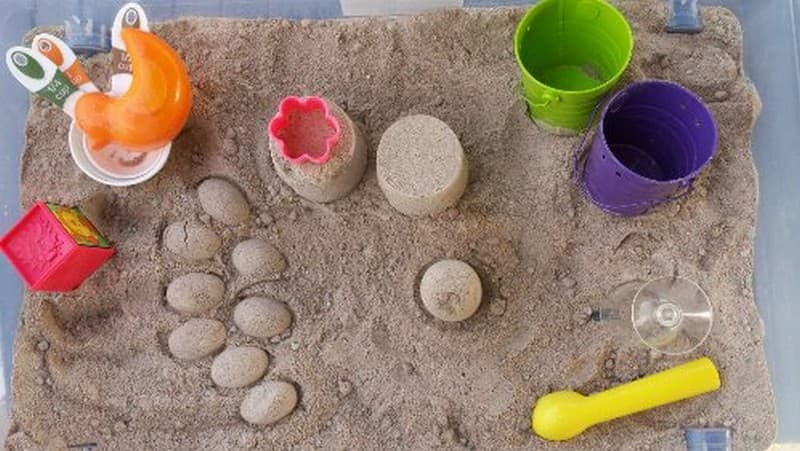 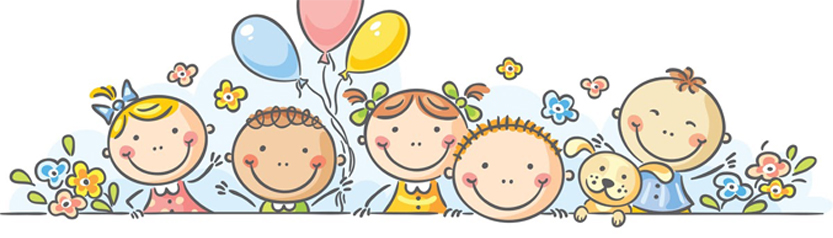 Игры с конструктором, мозаикой - в это время, развивается не только образное мышление, но и фантазия, мелкая моторика рук.
Раскраски для детей – прекрасное средство для развития мелкой моторики ребёнка.
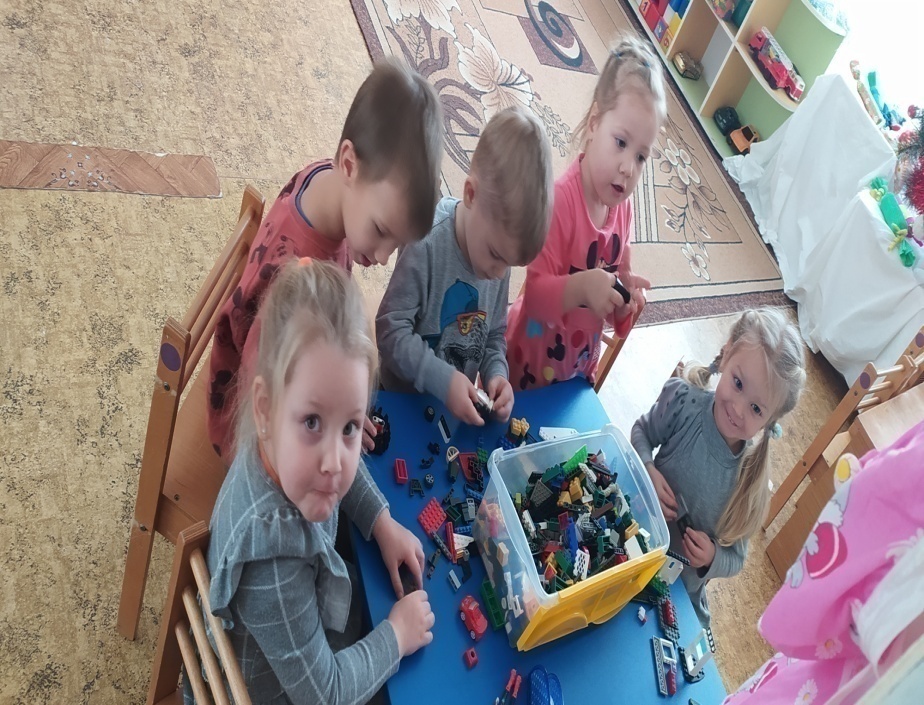 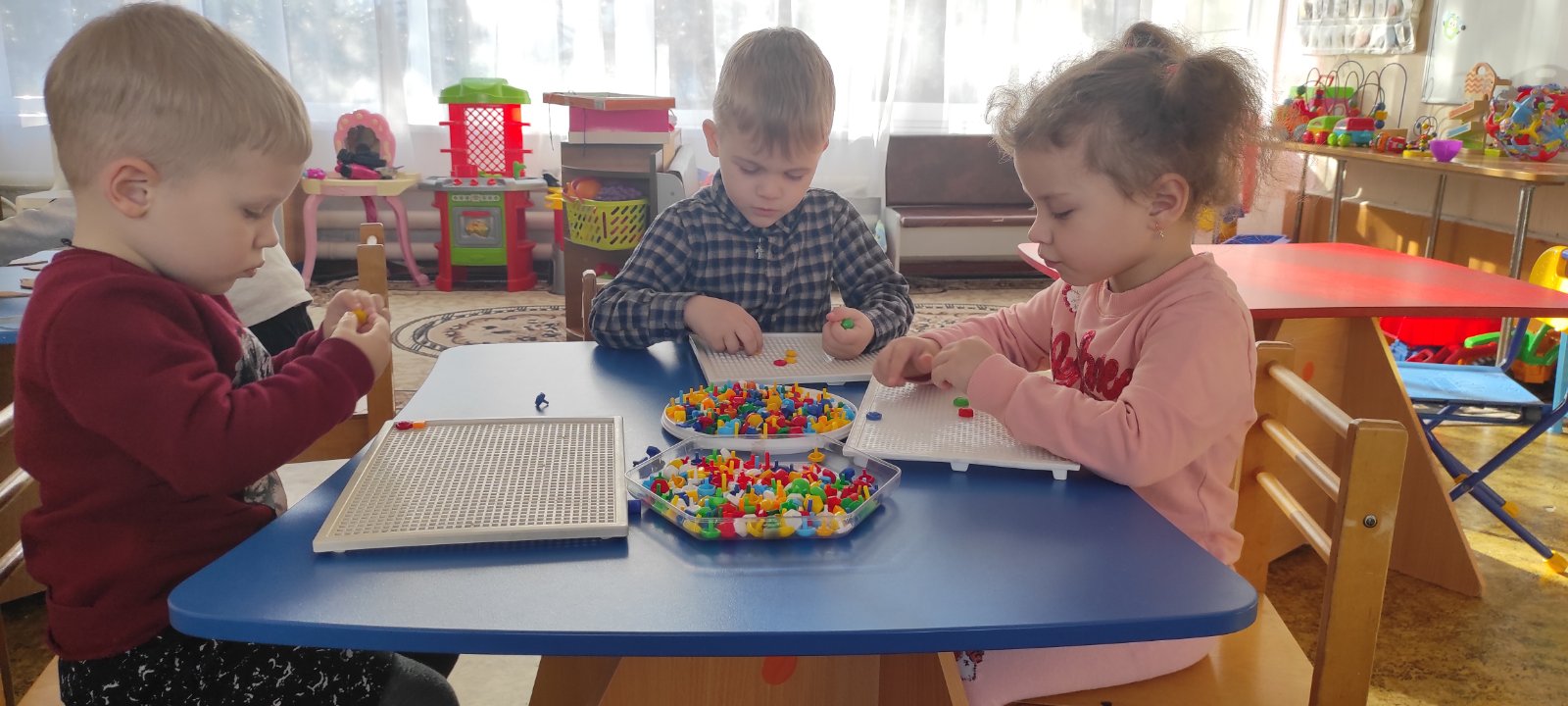 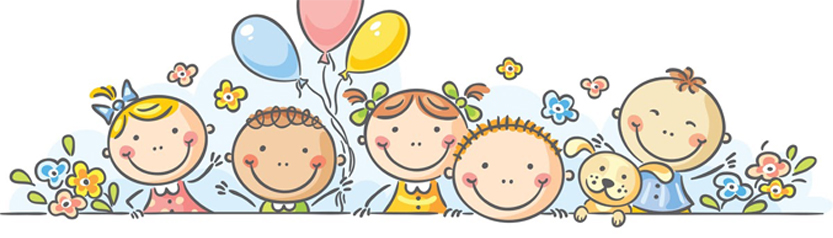 Ожидаемый результат
Таким образом, целенаправленная, систематическая и планомерная работа по развитию мелкой моторики руки у детей дошкольного возраста при тесном взаимодействии с родителями, а также слаженная и умелая работа пальчиков малыша помогает развиваться речи и интеллекту, оказывает положительное воздействие на весь организм в целом, готовит непослушную ручку к письму, осознавая всю важность пальчиковых игр и упражнений. 

- У детей расширен активный словарь, совершенствована грамматическая структура речи.
Развита мелкая ручная моторика.
Формированы сенсорные эталоны формы, величины и цвета, развита
тактильная чувствительность рук у детей.
- У детей сформировано умение доводить начатое дело до конца.
- Усовершенствован эстетический вкус, воспитана аккуратность в работе.
Спасибо за внимание !
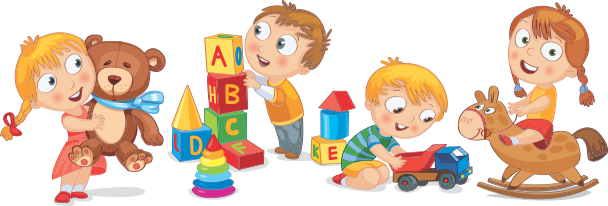